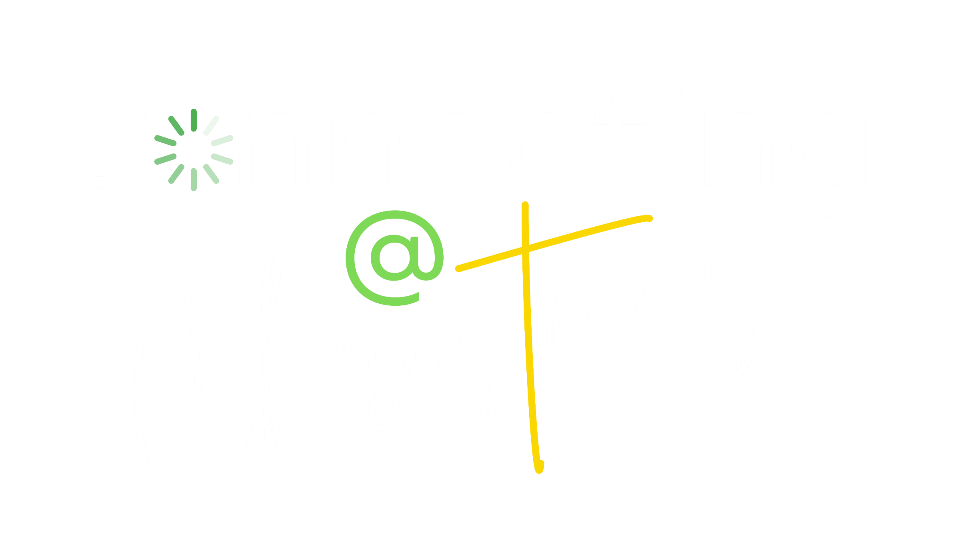 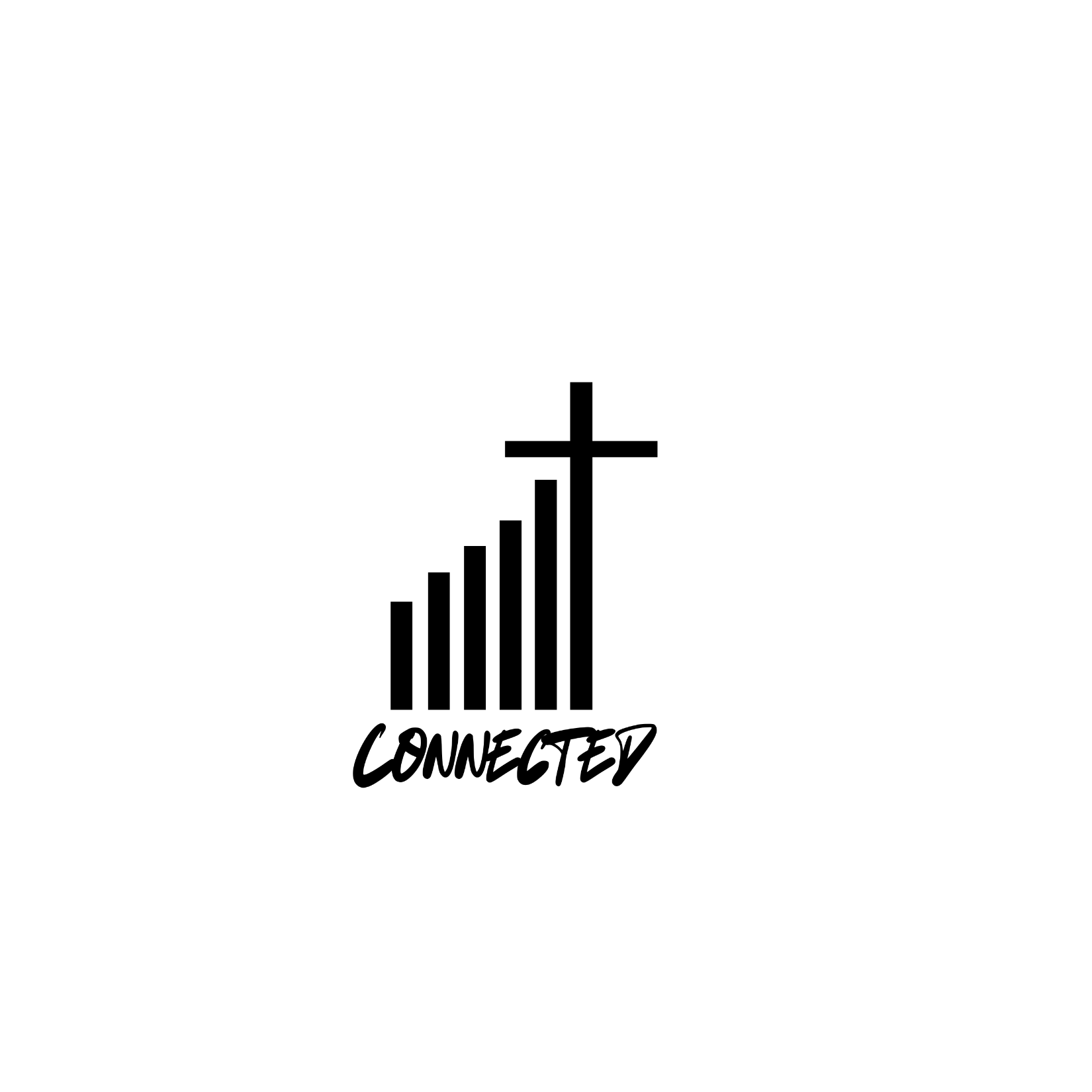 Connected to Jesus?
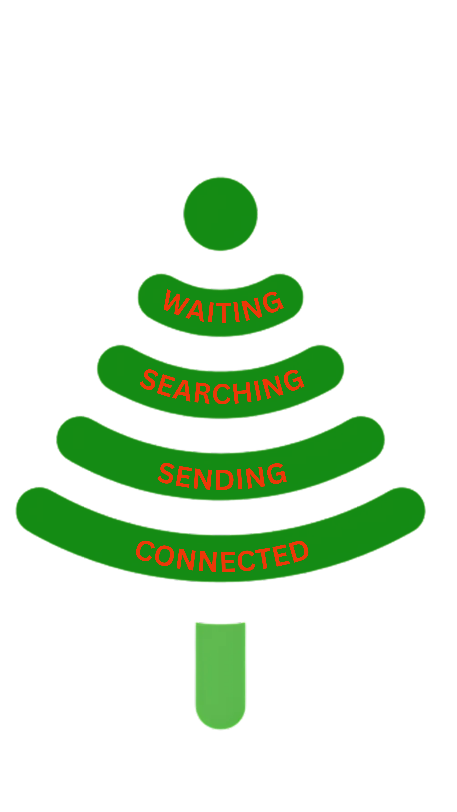 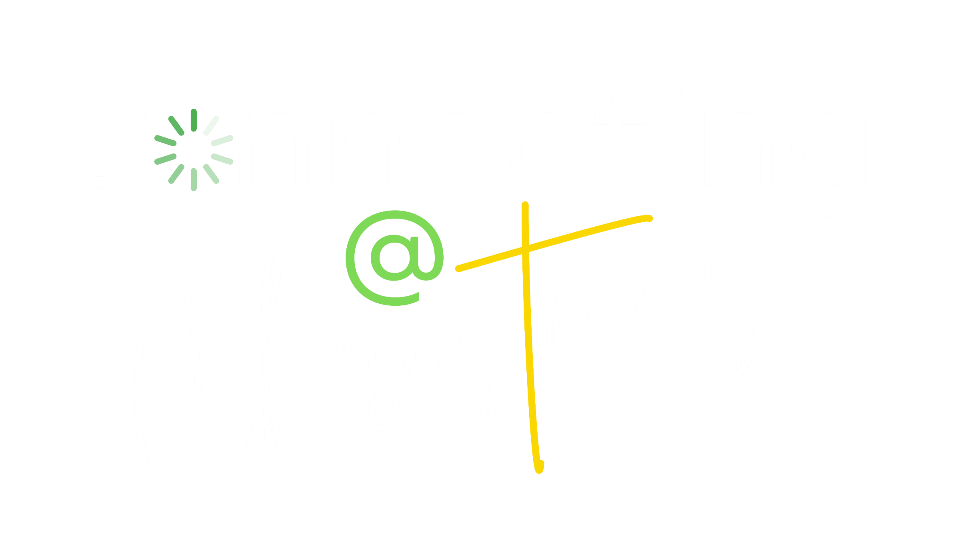 Find the connection between these clues.
If you can’t get it from the pictures… we’ll give you words too.
SCOTLAND
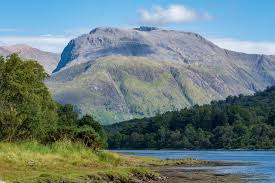 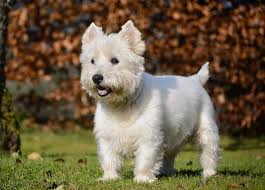 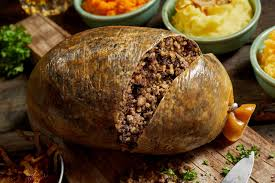 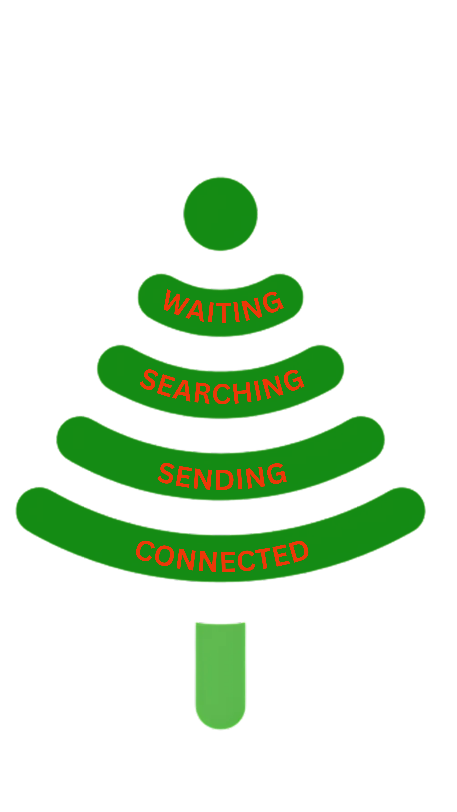 West Highland Terrier
Ben Nevis. Highest mountain in UK
Haggis. Traditional
Scottish food
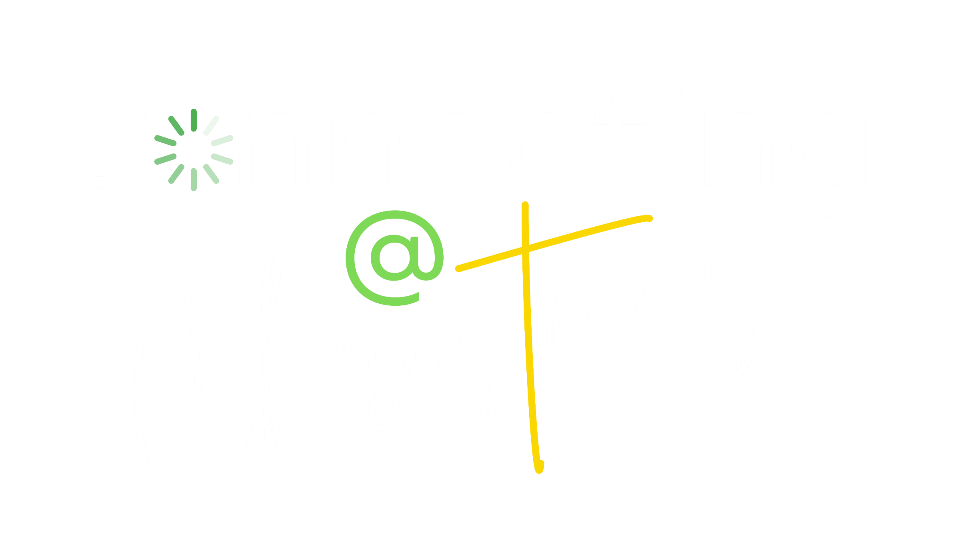 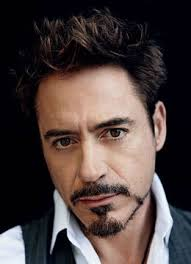 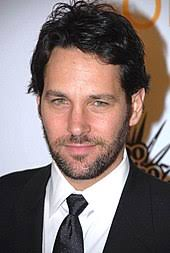 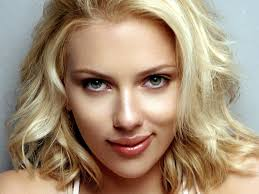 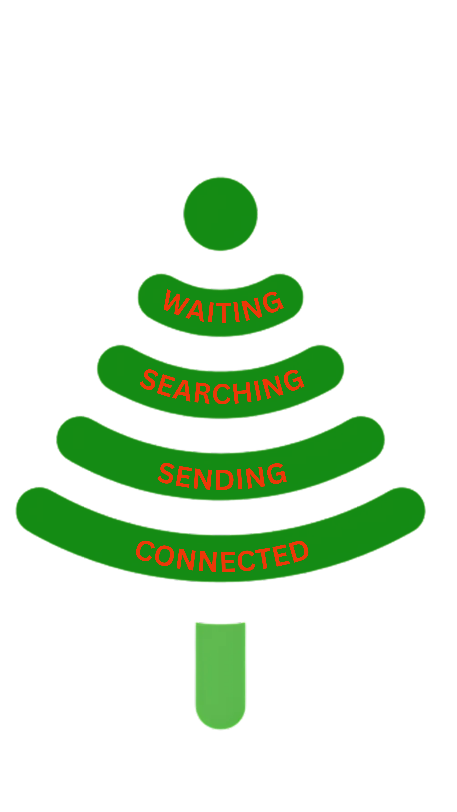 Robert Downey Jr
Paul Rudd
Marvel film actors
Scarlett Johannson
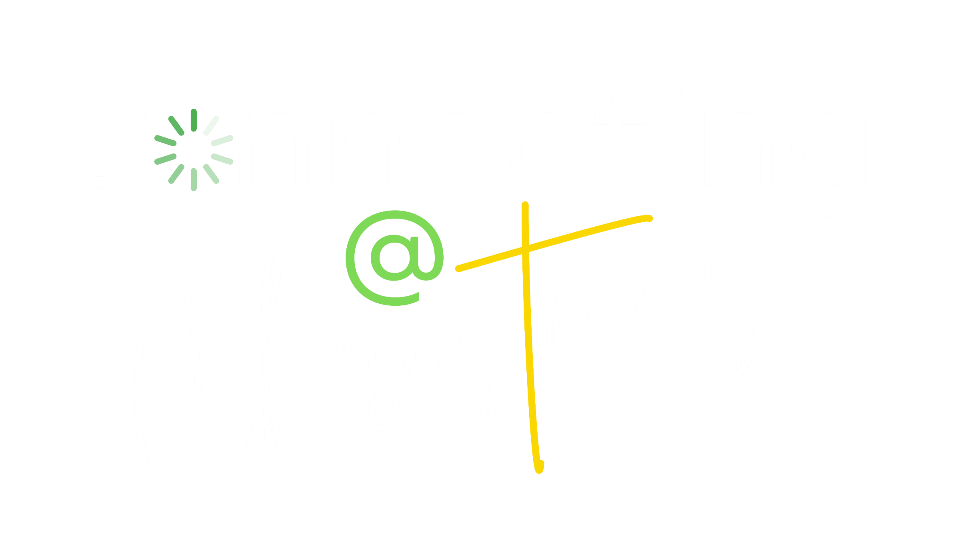 EASTER
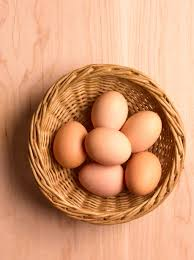 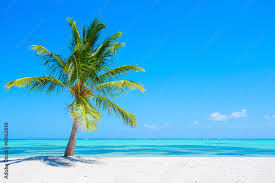 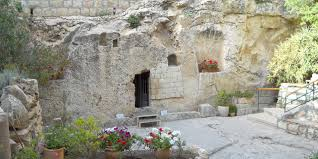 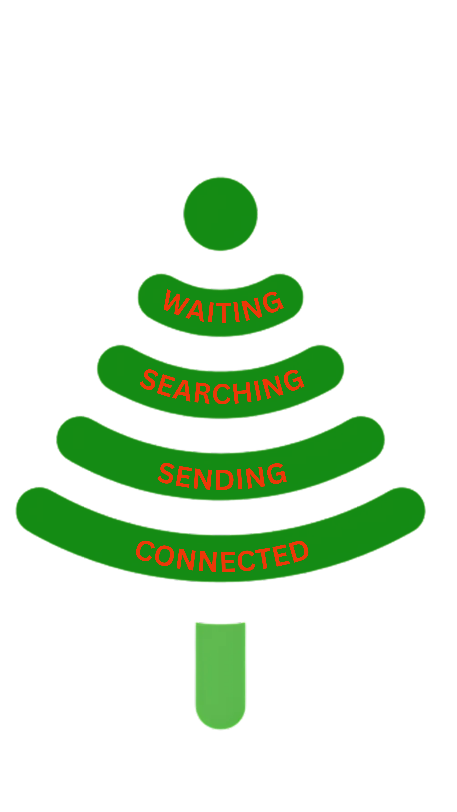 Eggs,
May contain chocolate
Just the branches really
The Garden Tomb,
Jerusalem
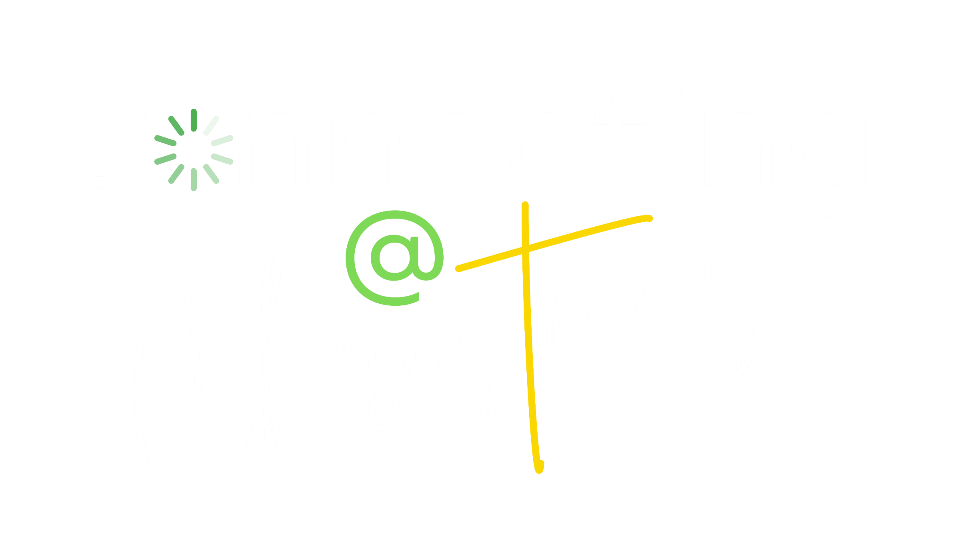 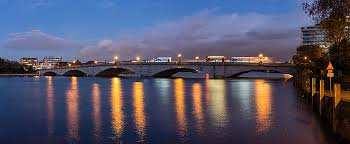 Putney Bridge
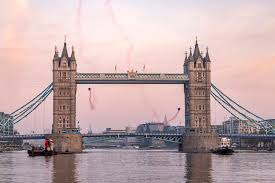 LONDON
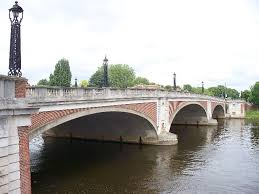 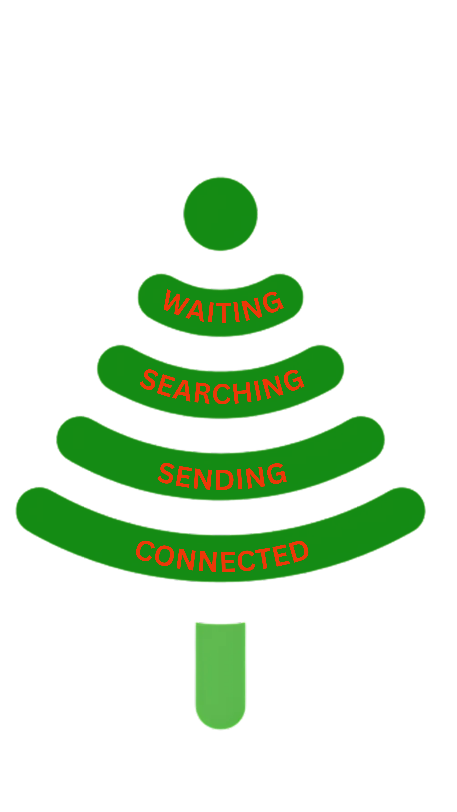 Tower Bridge
Hampton Court Bridge
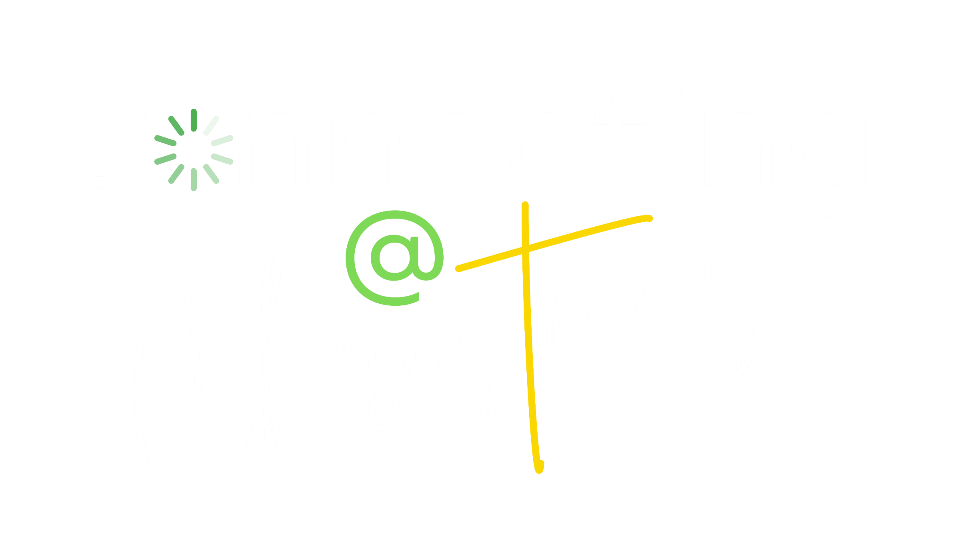 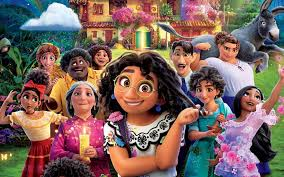 Encanto
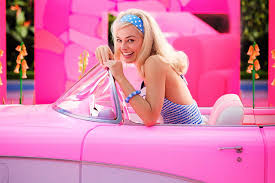 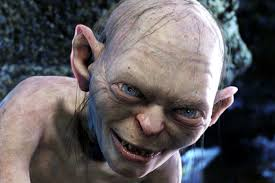 Oscar winning films
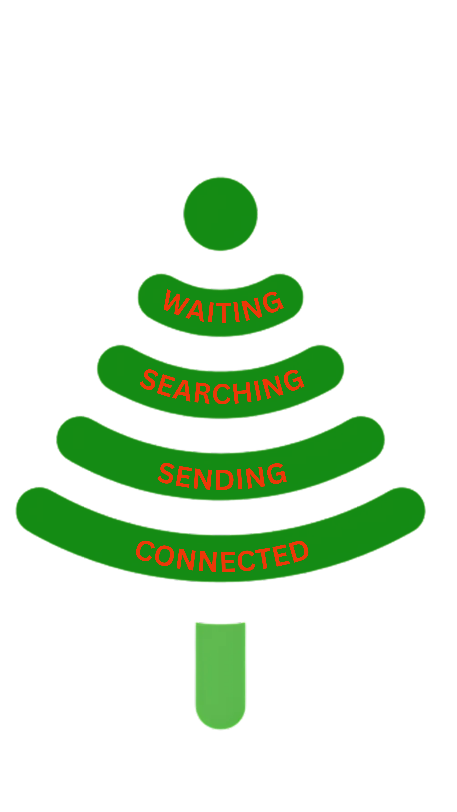 Barbie
Lord of the Rings
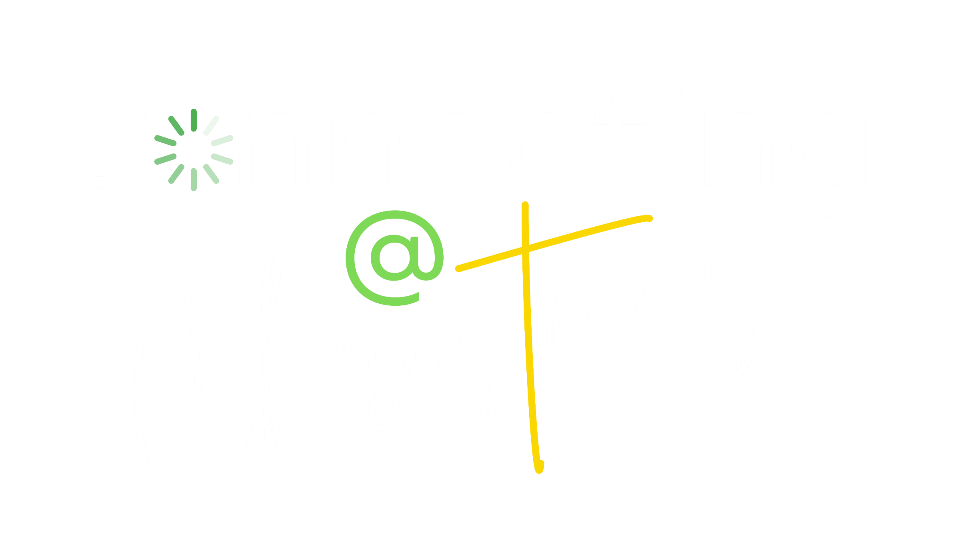 Activity 1
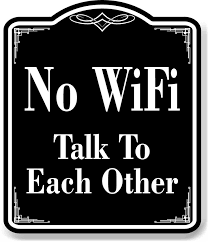 Who likes silence? 
What if your parents took you on holiday to a place with no WIFI? 
Why do you think we like to be connected?
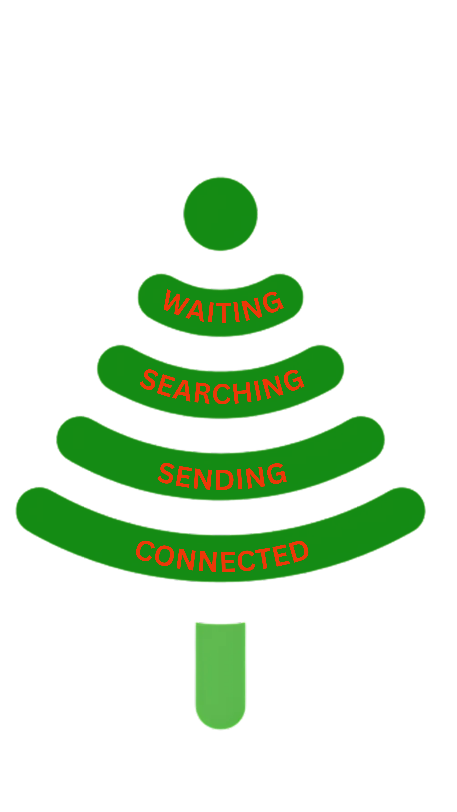 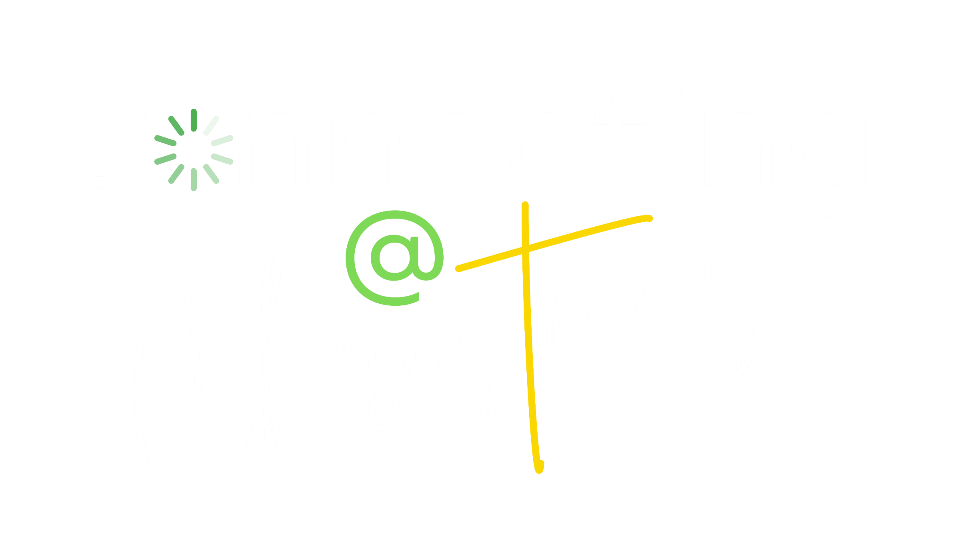 Activity 2
Has God created us to be connected?
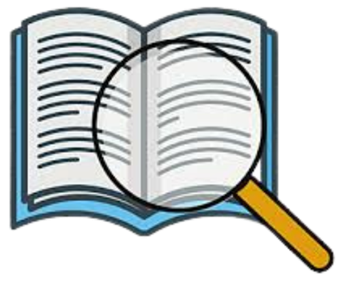 Read out the Bible verse on your slip of paper.

How does it link to the idea of
 connection /connected?
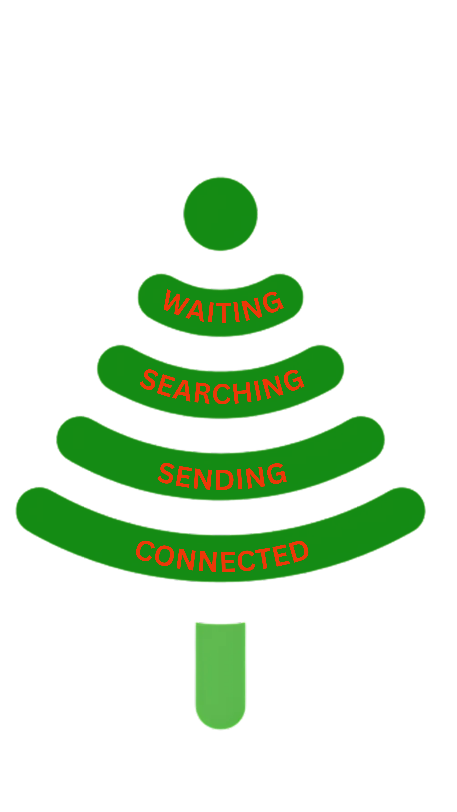 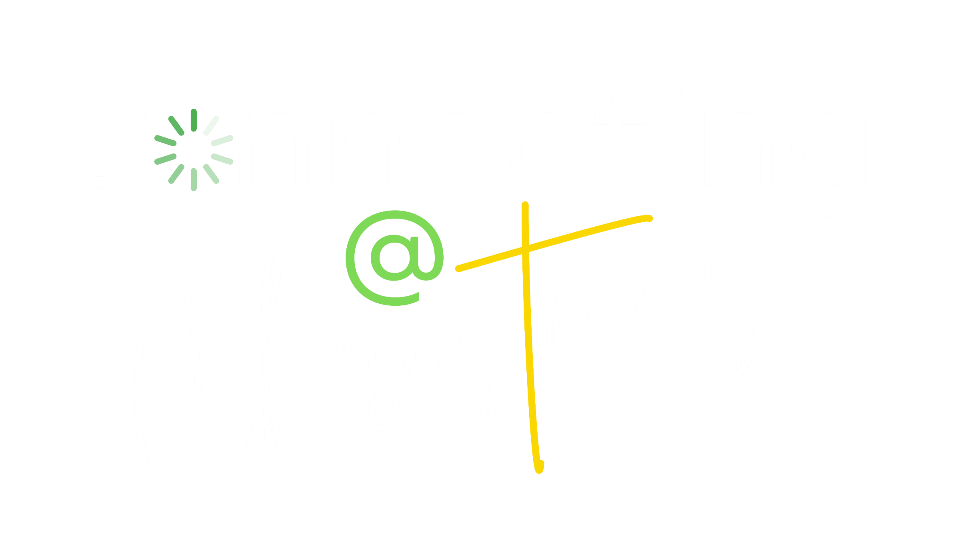 Activity 3
Remember our “searching session.”

What are some of the wrong things people connect with to try and find peace, contentment and happiness ?
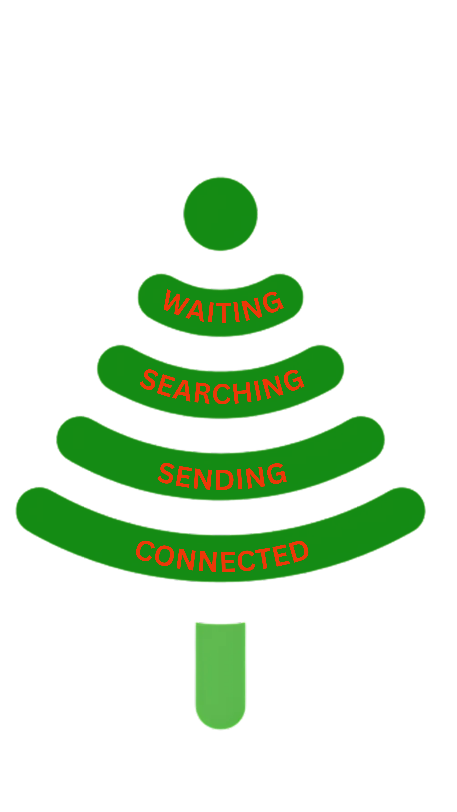 Using playdoh, make a model of a treasured possession, money, a gadget or a person you like!
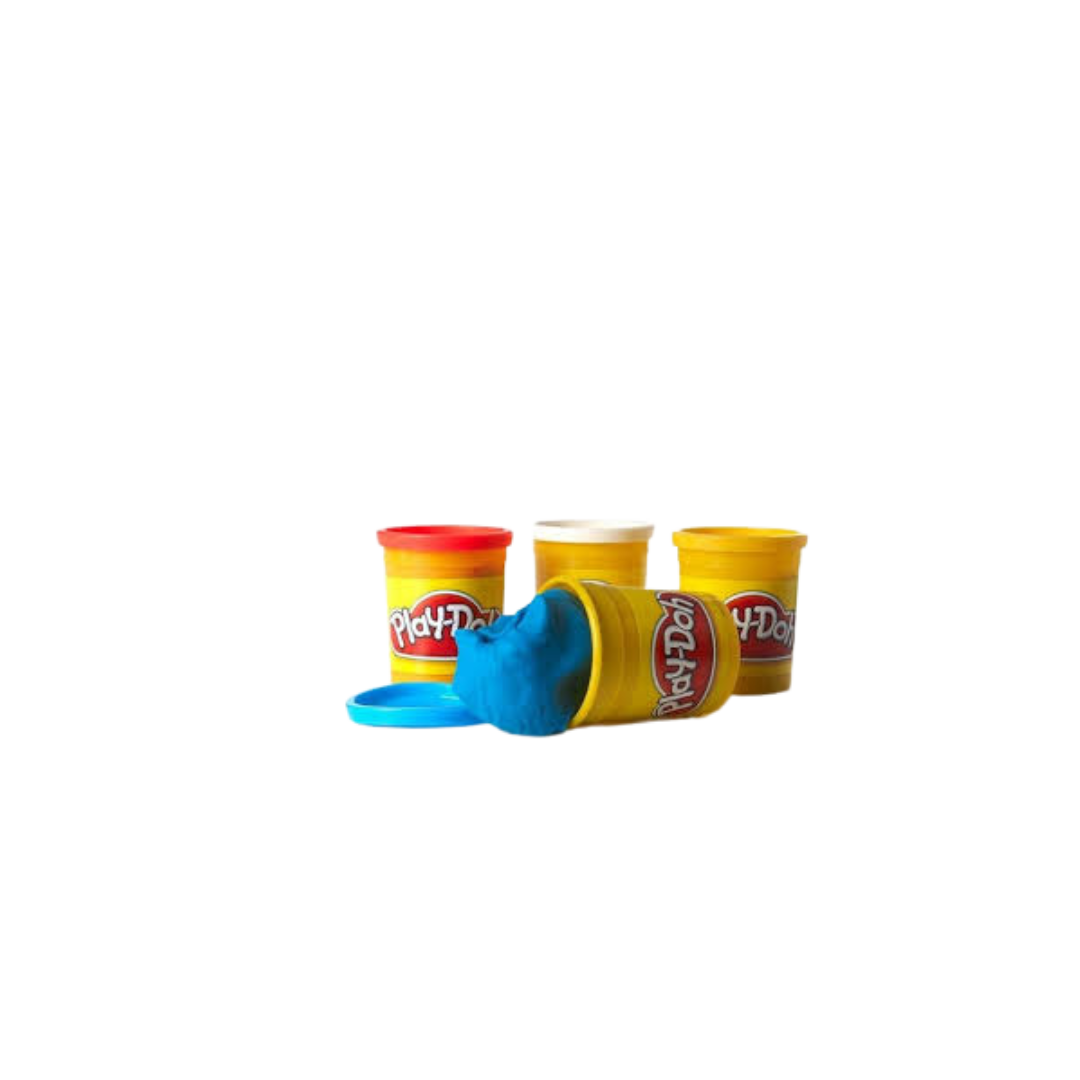 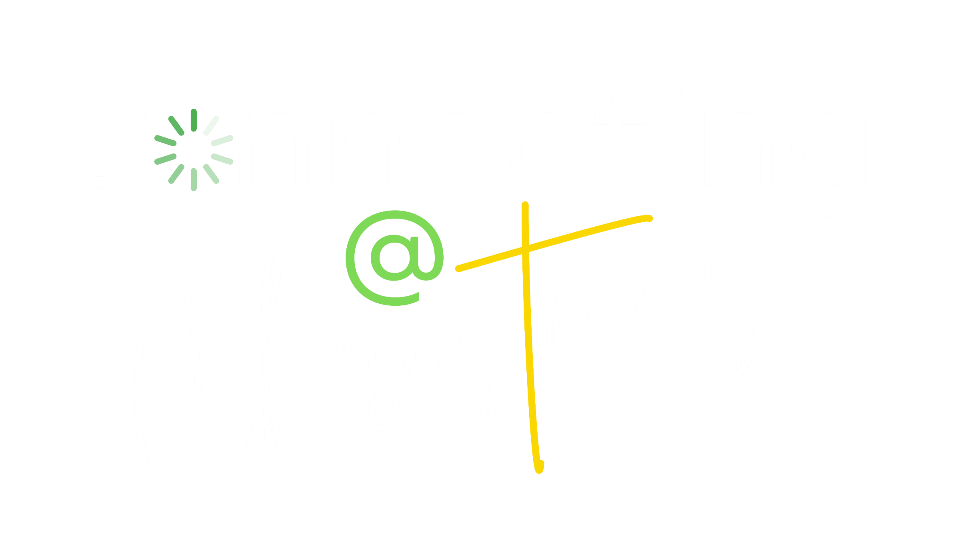 Activity 4
Look up these amazing verses… what do they tell us about connecting with Jesus?
John 14:15,17
John 17:3
Matthew 6:33
Colossians 3:23
Galatians 2:20
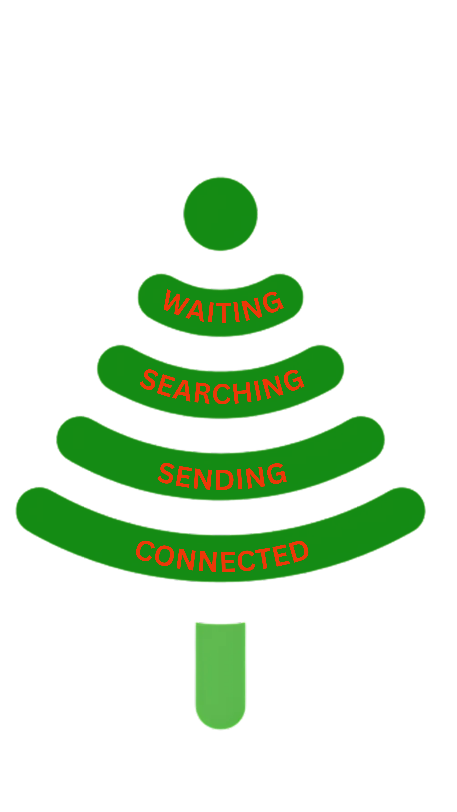 John 15:4-8
Revelation 3:19-20
Ephesians 3:17
John 16:33
1 Corinthians 16:22
John 11:25
I John 1:9
John 3:16
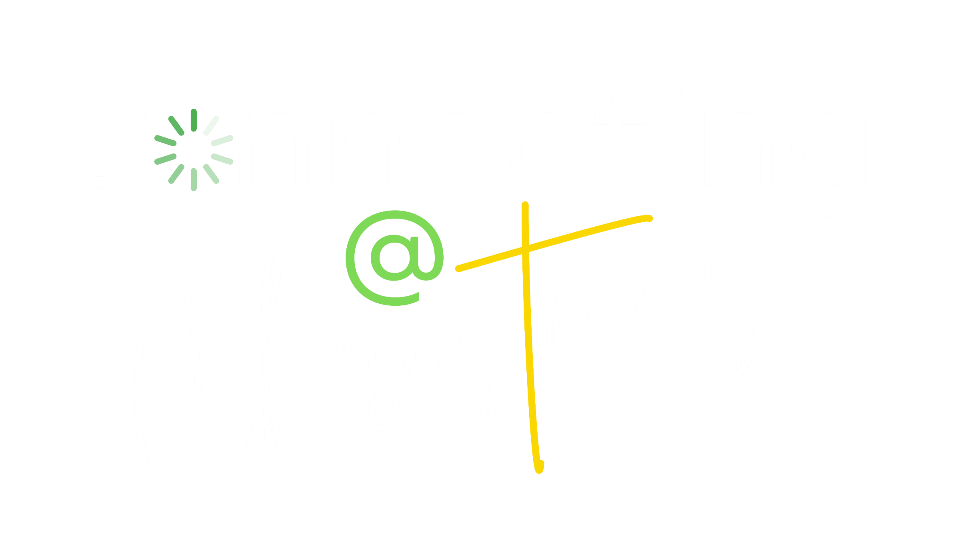 Activity 5
How do we stay connected to Jesus?
What happens when you forget to charge your mobile?
 
Can you keep a fire going with just one coal/log?



Look up Ephesians 6: 1--20
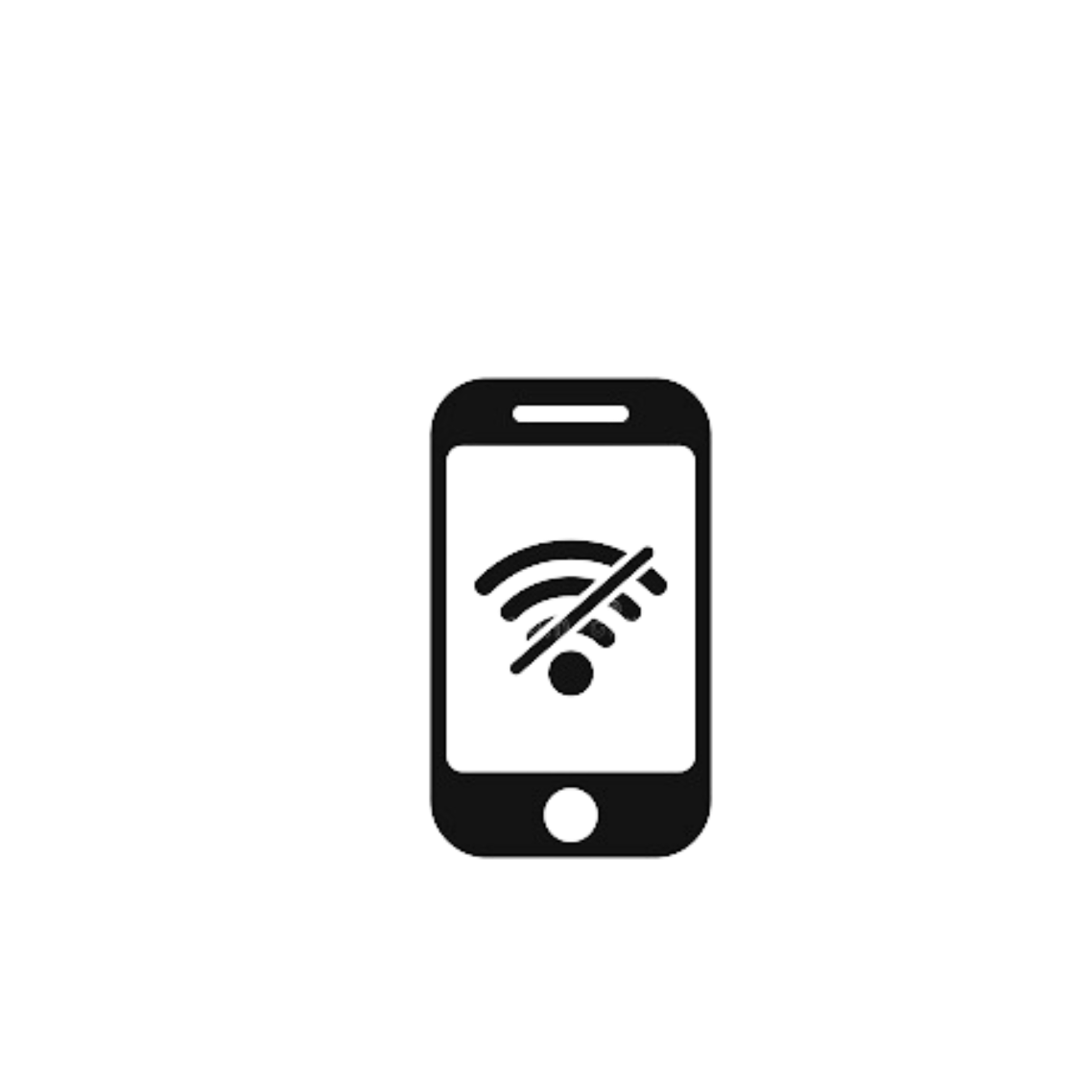 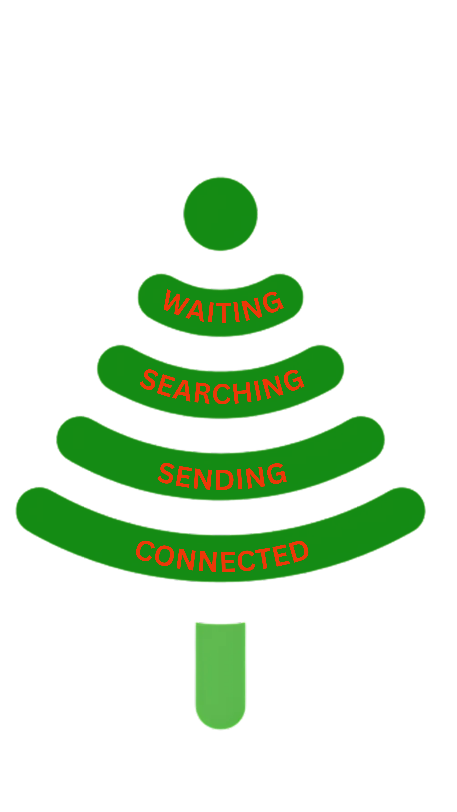 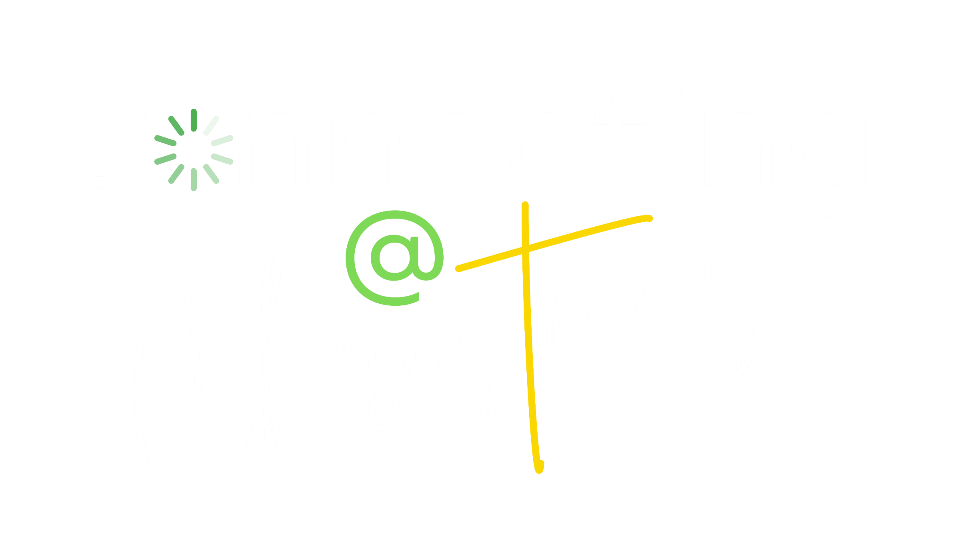 You tube clip about fruit and water
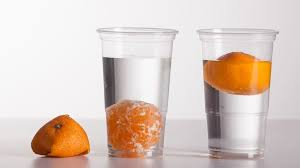 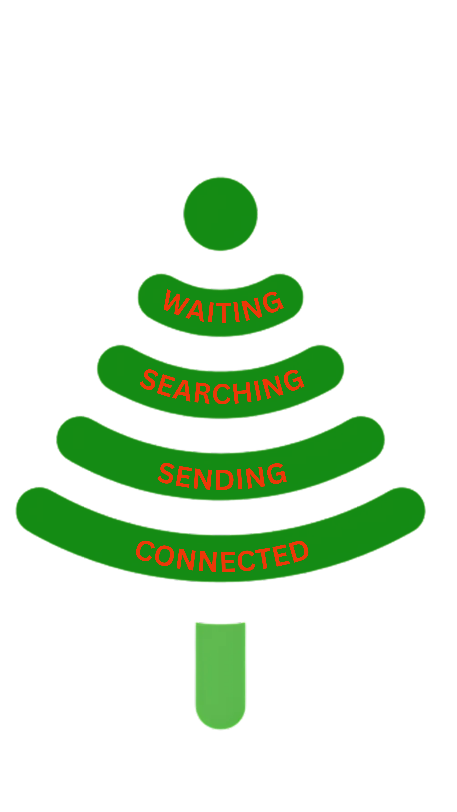 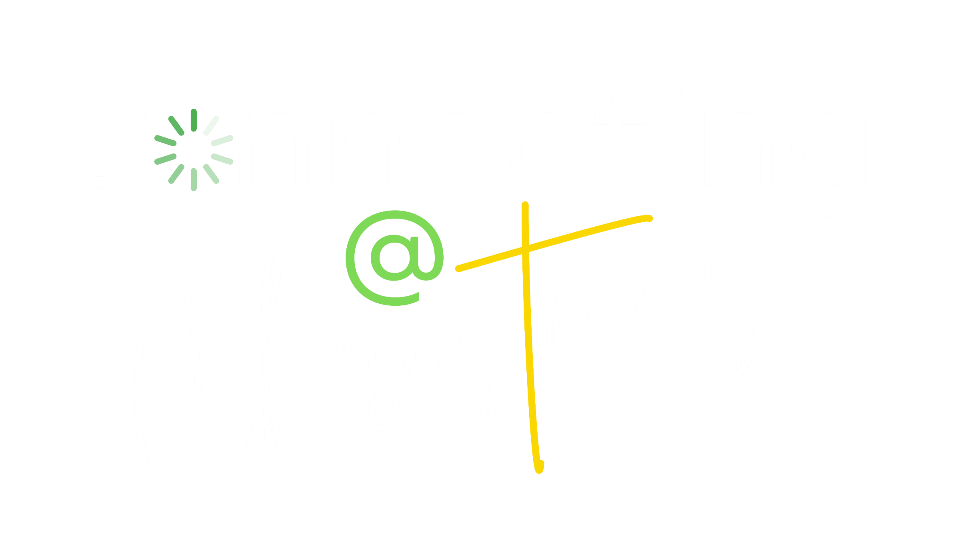 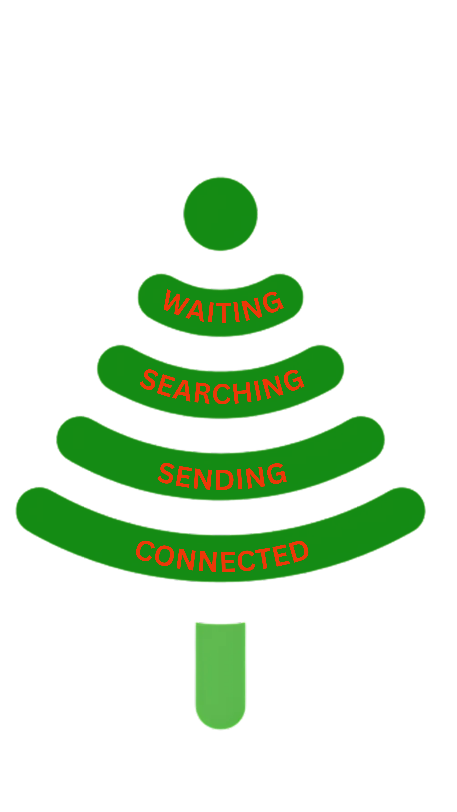